Seed Transfer 2.0:
Establishing plantations for the new normal

Federation of BC Woodlot Associations

Greg O’Neill
Tree Improvement Branch
FLNRO

Oct. 2015
1
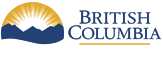 [Speaker Notes: Dire news
Reason for optimism > FP proactive and exercise leadership in CC battle.]
Seed Transfer 2.0
Assisted migration – why? (9 slides)
Assisted migration – how? (6 slides)
Diversification - why and how? (4 slides)
2
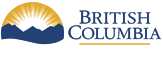 Glimpse 

BB, CH and pest resistance genetically programmed to climate of grandparents > Impacts

Exaggerated< 32 years in elevated temp

Reforestation paradigm “local is best” > decr. ecological goods and services
3
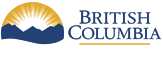 Risks associated with inaction
Observed climate trends & impacts
25-year trend in winter temperature
25-year trend in precipitation
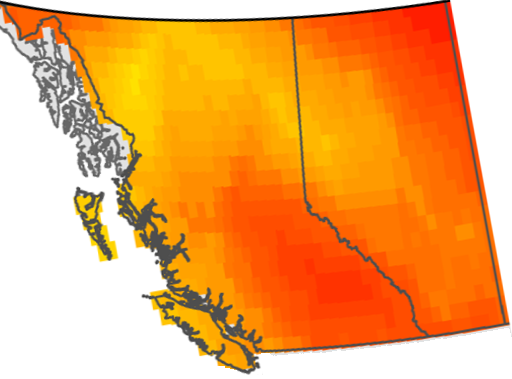 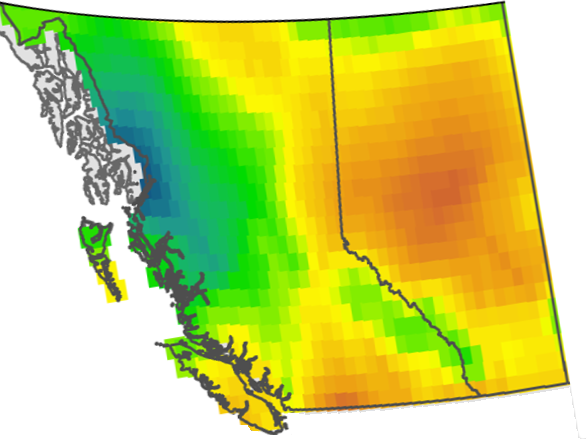 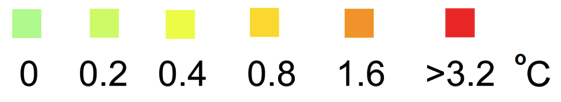 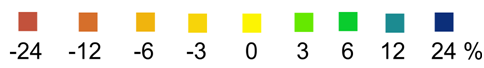 Dothistroma needle cast
Spruce & aspen dieback
Mountain pine beetle
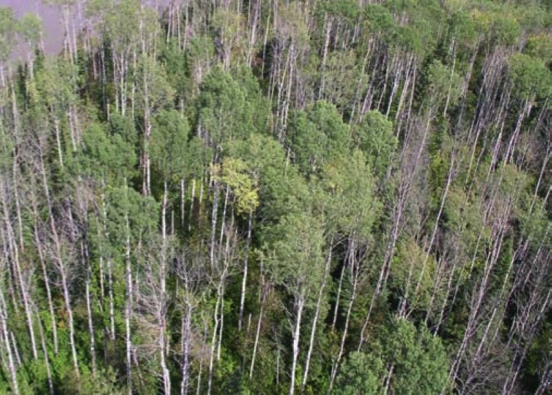 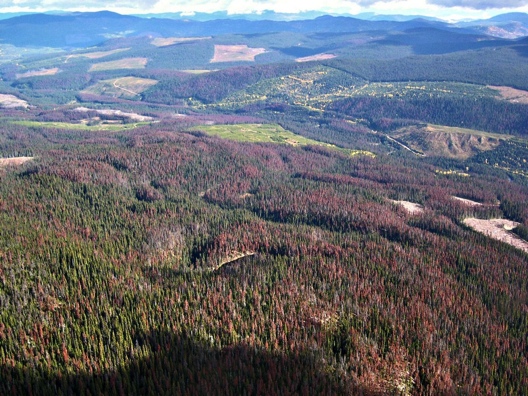 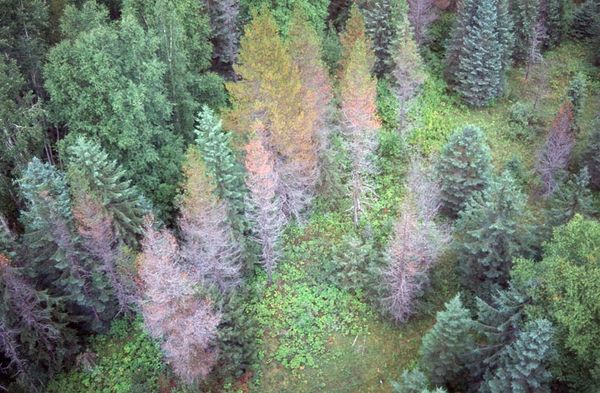 Woods et al. 2006
Hogg et al. 2008
Michaelian et al. 2010
Allen et al. 2010
Image: Sally Aitken/Andreas Hamann
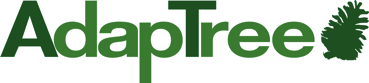 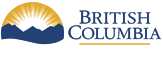 [Speaker Notes: MPB in BC – 700 million m3 timber
Linked to change in winter temp

Mortality < Yc in Alaska
Mortality < pinyon forests of California & SW states]
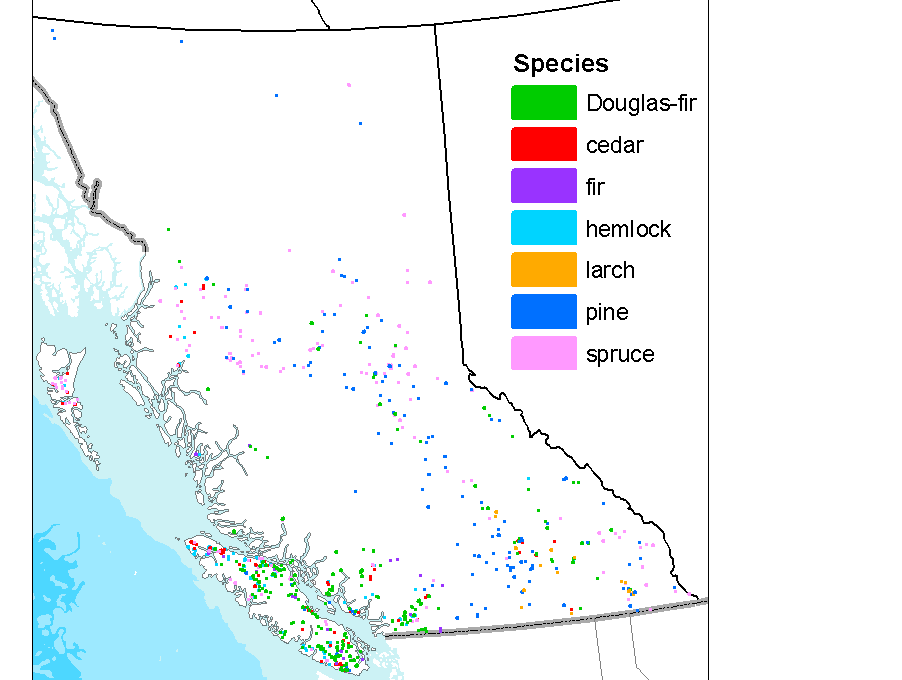 5
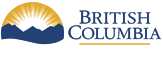 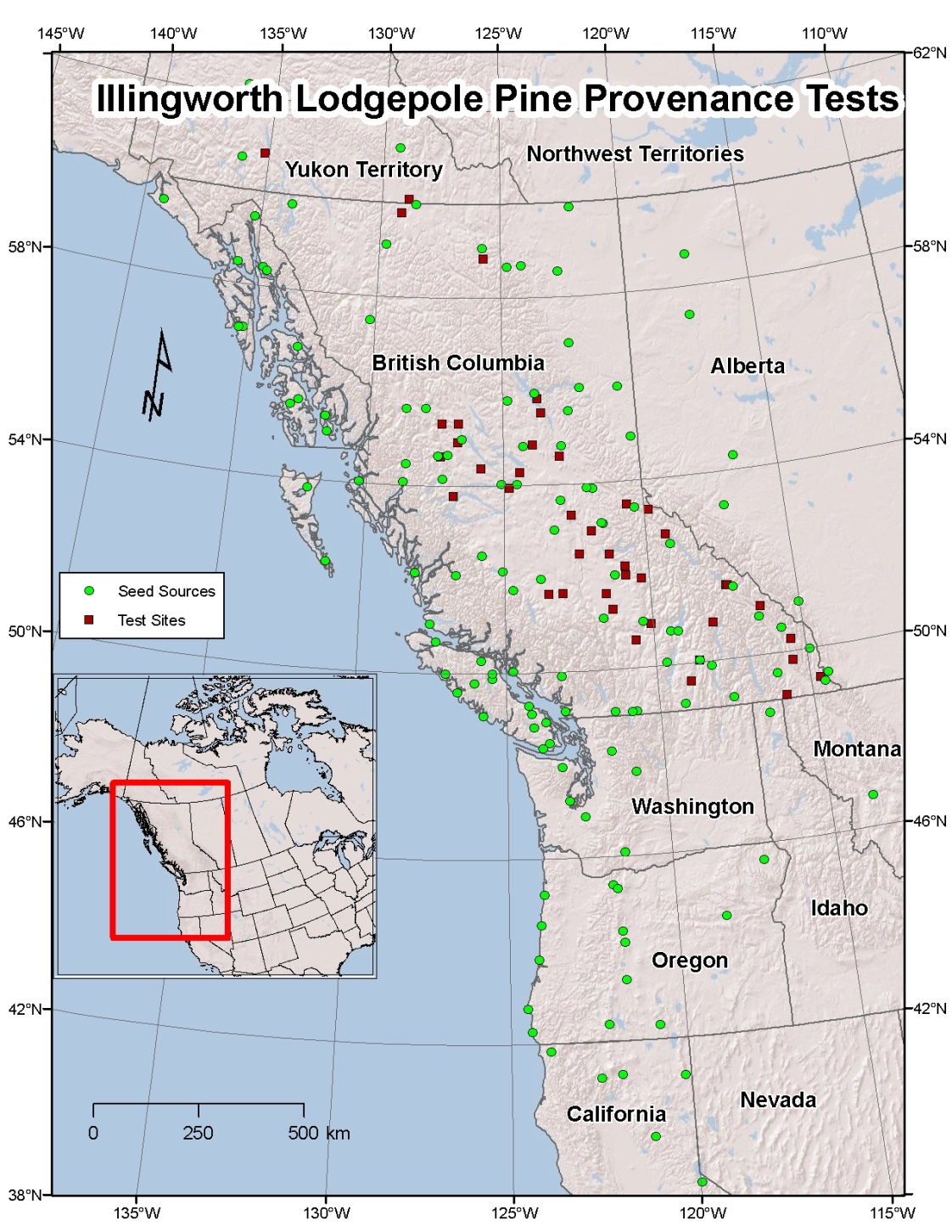 6
harvest
plant
22%
-30%
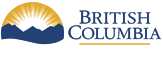 [Speaker Notes: Little cost.
Warm seed good. Cold seed bad.
Hx – pops tracked climate by evol’n (mig’d & nat sel)
	rate of climate mig’n >> pop mig’n
Best defence against CC – exploit evol’n – plant adapted pop’n
Fit]
8
Test site: Fort St. John
Test site: Fort St. John
Species: western larch
Species: coastal yellow-cedar
9
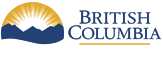 Seed Transfer 2.0
Assisted migration – why? (9 slides)
Assisted migration – how? (6 slides)
Diversification - why and how? (4 slides)
10
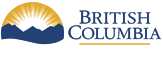 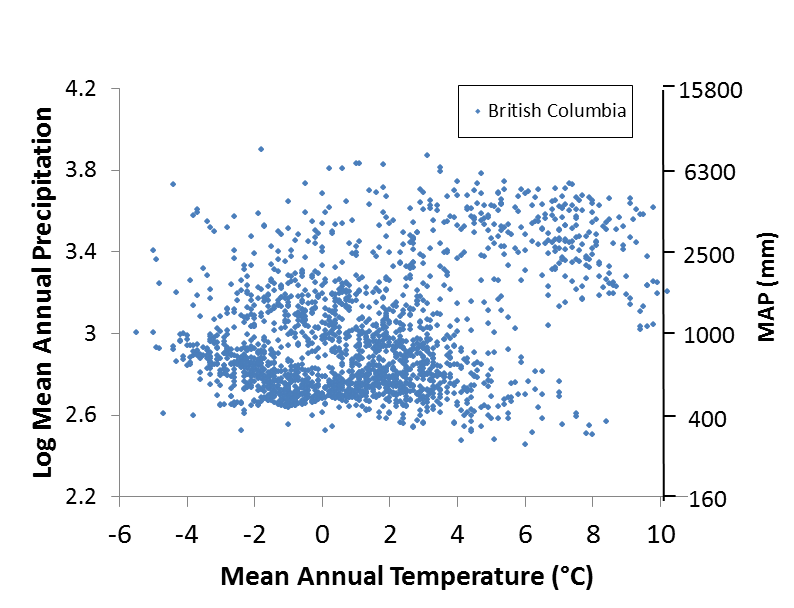 Cutblock
Seed procurement zone
CSTD
11
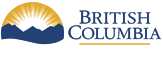 [Speaker Notes: Shift
2000 random points
Wet warm coast

Cutblock @ 0°C and 700 mm MAP
Dots = candidate seed sources
Oval = procurement zone
CSTD varies w site and sp
Old School - 2007]
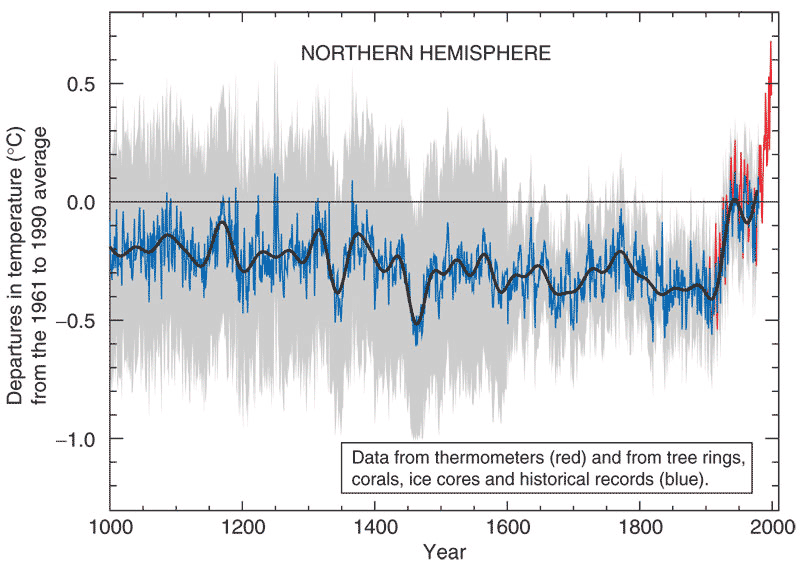 Evolutionary lag
IPCC 2001
12
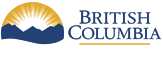 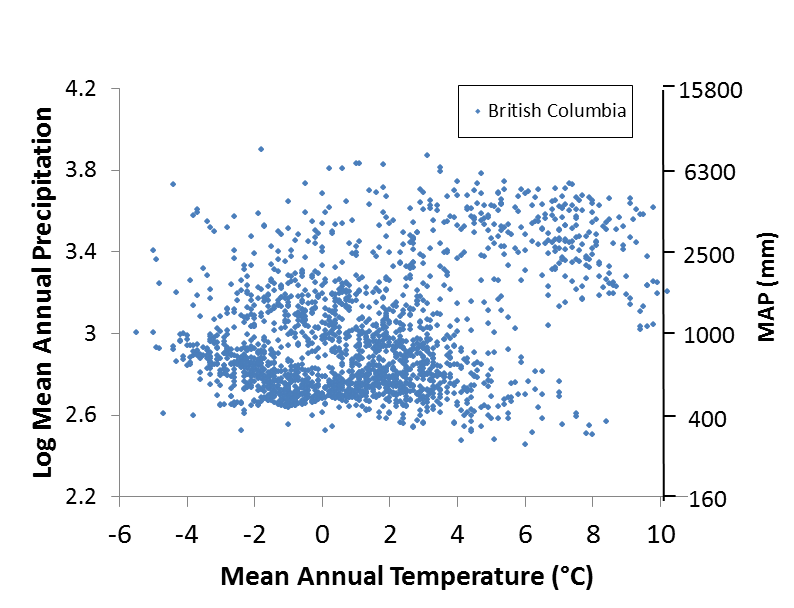 Cutblock
Seed procurement zone
Mig. dist.
13
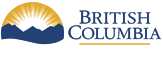 [Speaker Notes: Considering recent CC > best SS not local…

Migration vector w 2 components
Also consider future change…]
Summary – assisted migration

Warm seed good. Cold seed bad.
14
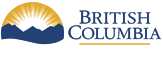 Seed Transfer 2.0
Assisted migration – why? (9 slides)
Assisted migration – how? (6 slides)
Diversification - why and how? (4 slides)
15
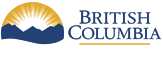 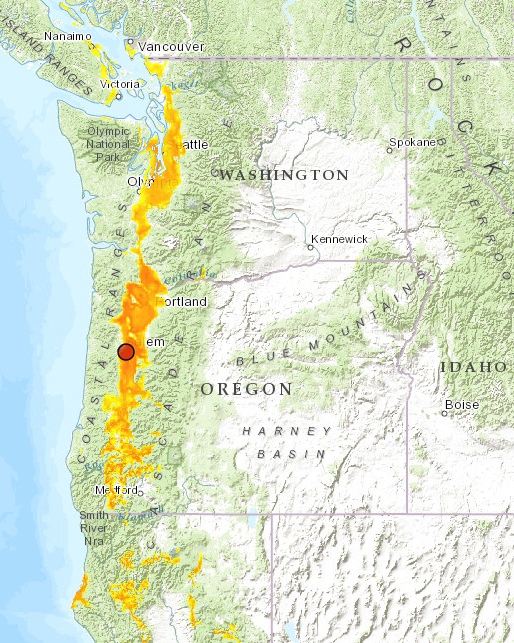 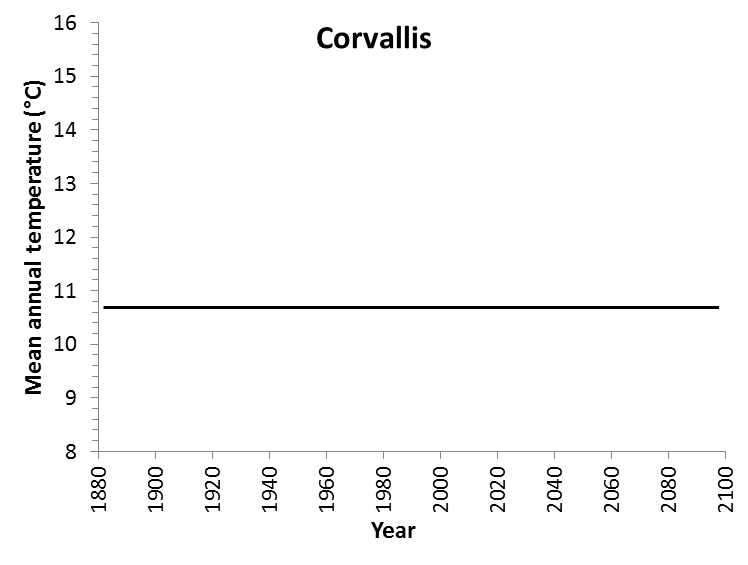 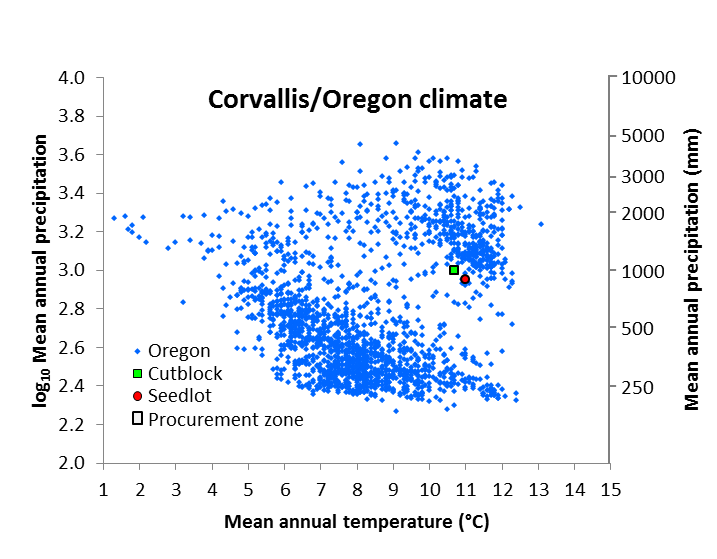 Uncertainty: none
CC: no
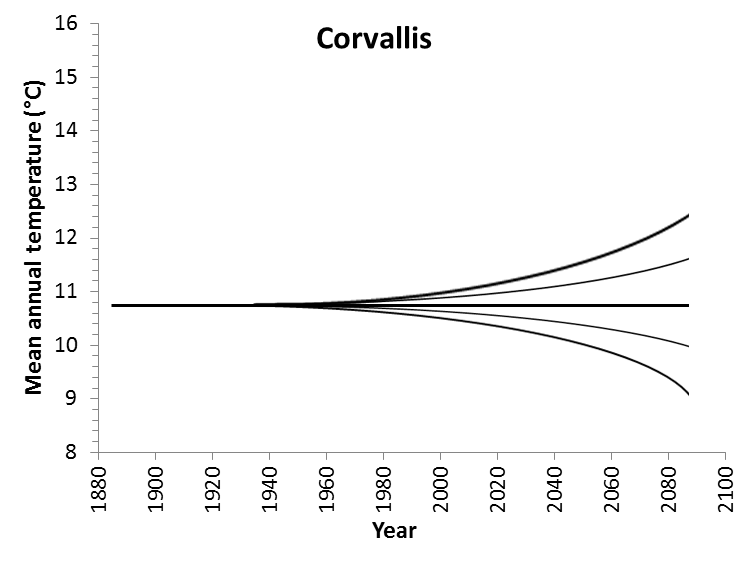 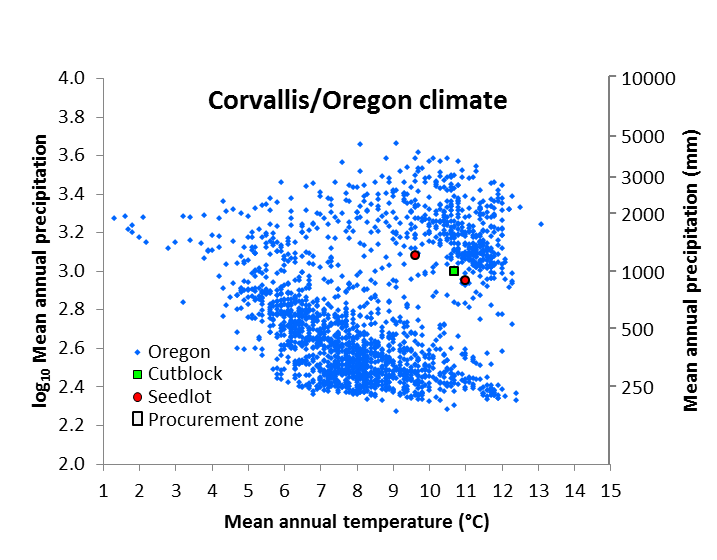 Uncertainty addressed by:

- enlarging the procurement space
 - using multiple seed sources
Uncertainty: moderate
CC: no
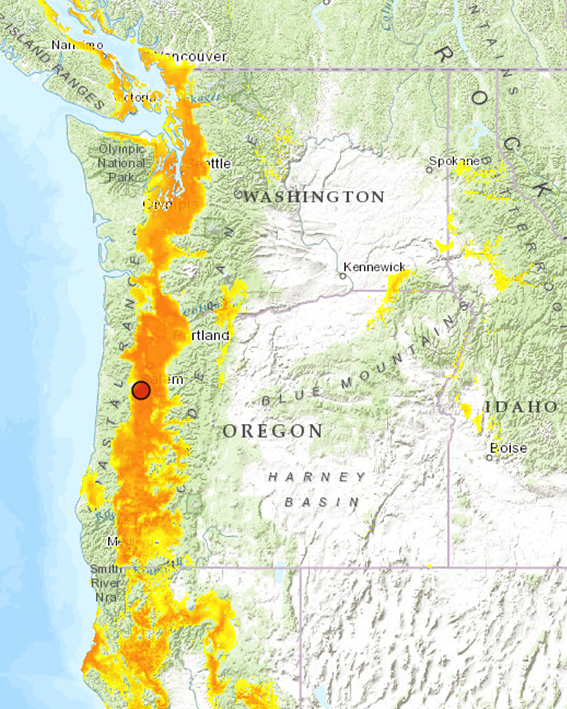 16
[Speaker Notes: Past paradigm
Climate constant > pops locally adapted = no lag
Target seed source climate = cut block climate

Procurement space = f(uncertainty at rotation)]
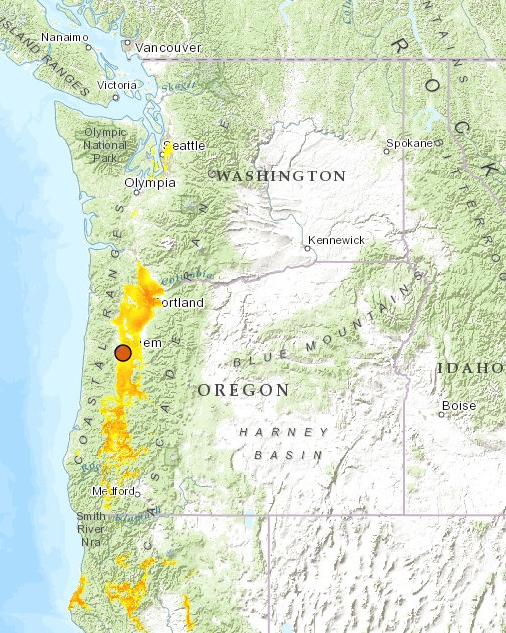 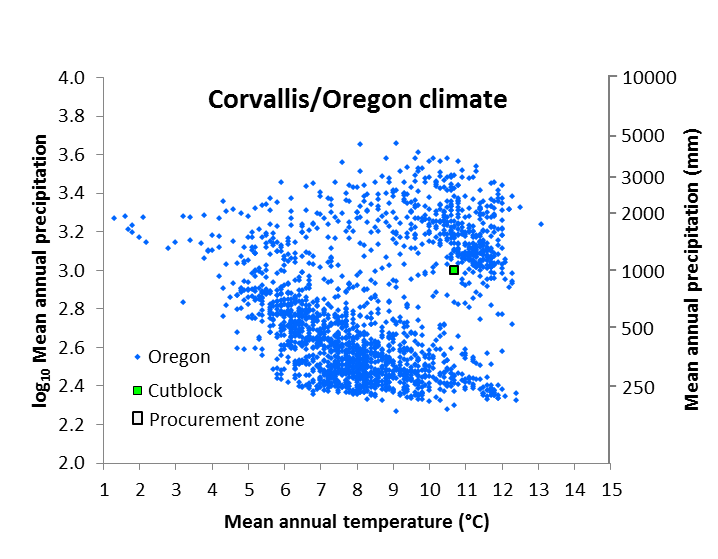 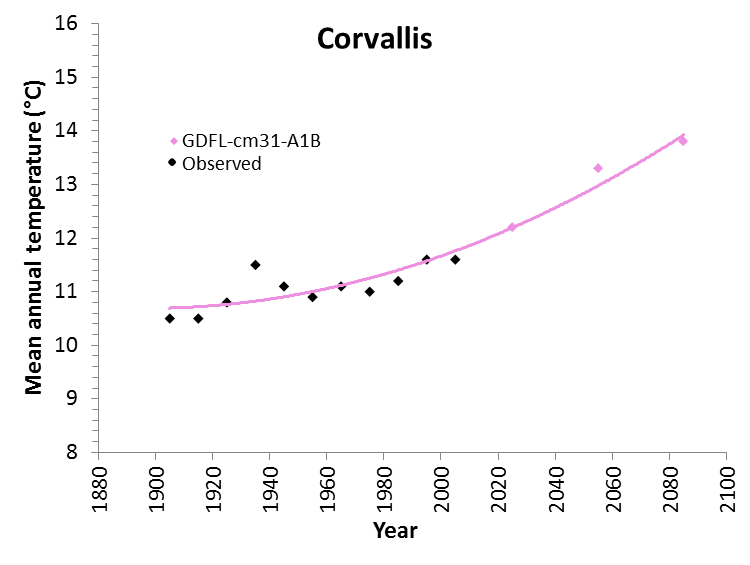 Uncertainty: none
CC: yes
Seedlot
17
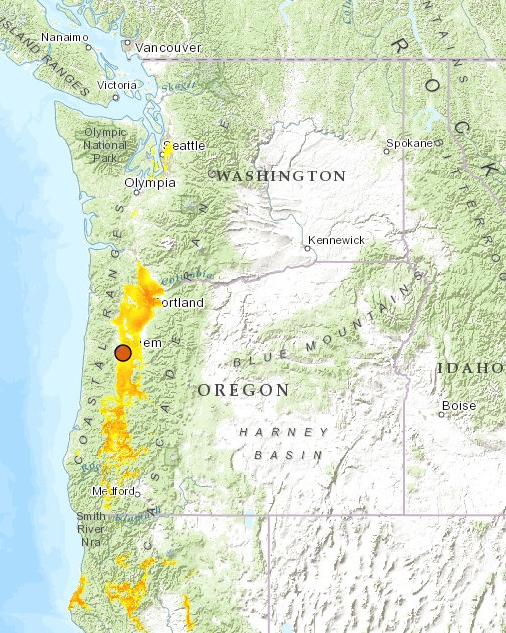 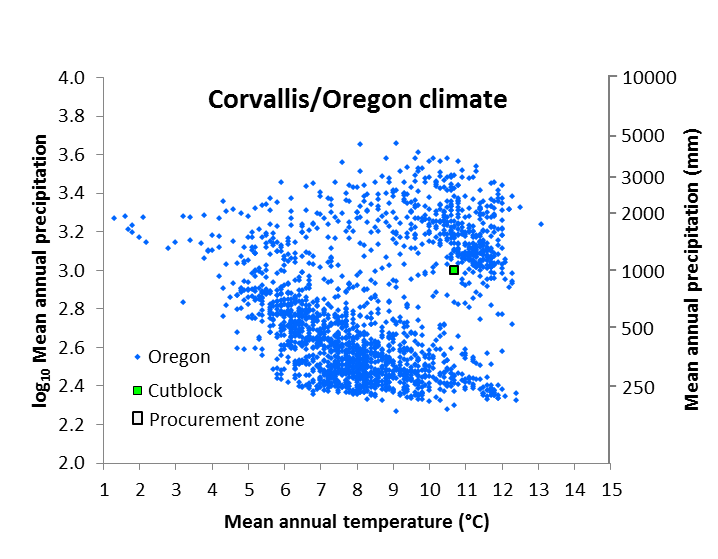 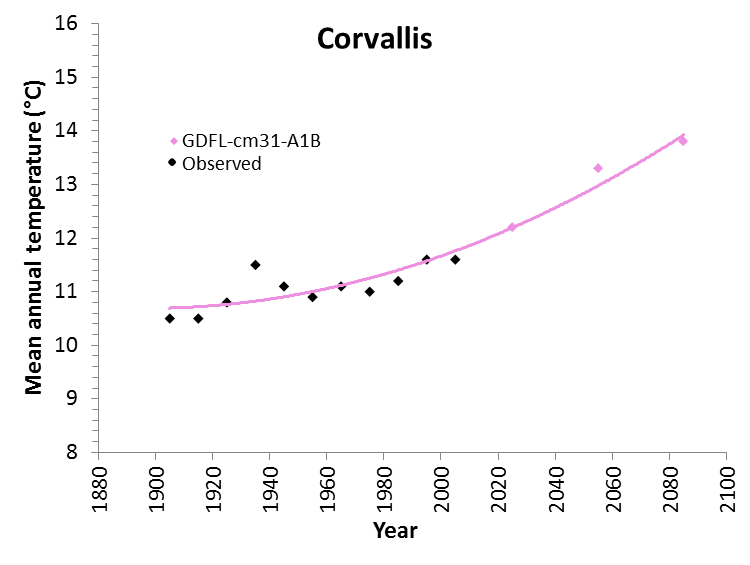 Uncertainty: none
CC: yes
Seedlot
Uncertainty addressed by enlarging the procurement space and using multiple seed sources

Climate change addressed by migrating the target climate
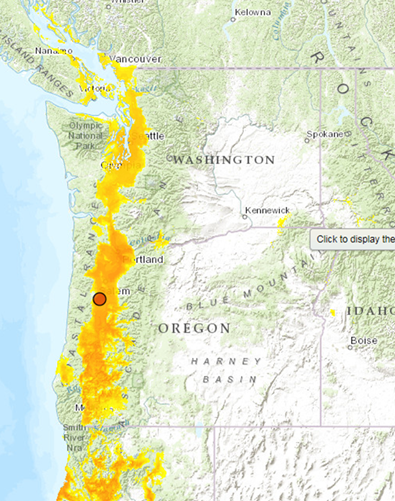 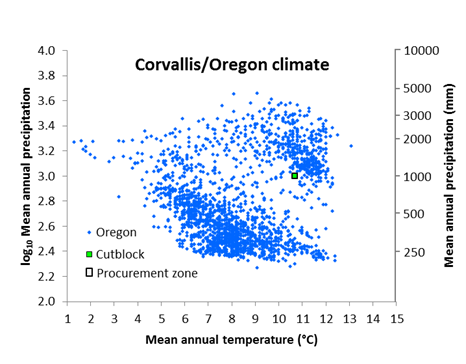 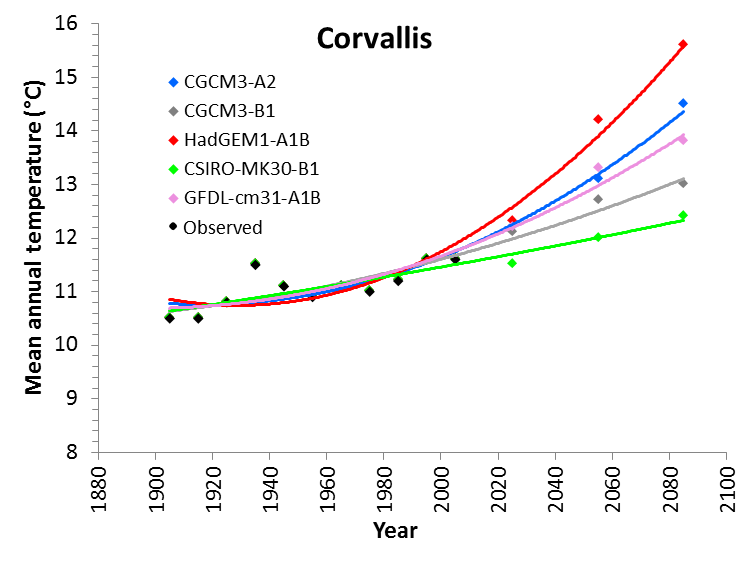 Uncertainty: mod.
CC: yes
18
[Speaker Notes: Migr Dist = change calculated from avg of several GCMs at ¼ rotation.]
Summary - diversification

Enlarge and multiply.
19
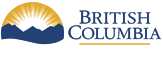 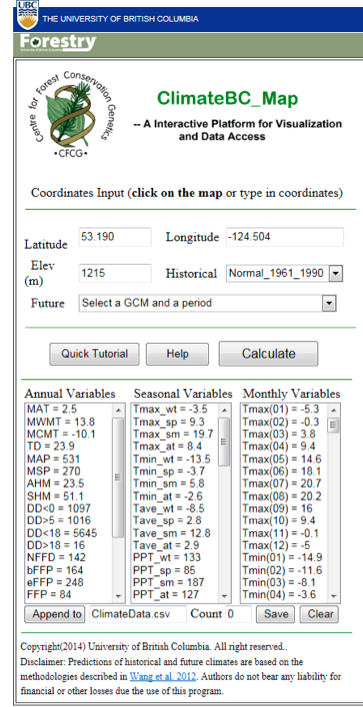 20
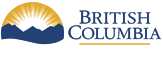 Acknowledgements:

CBST science working group:
     Lee Charleson
     Leslie McAuley
     Nick Ukrainetz
     Tongli Wang
     Alvin Yanchuk
     Susan Zedel
ForSite Consultants Ltd.
21
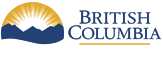